University of Cyprus - MSc Artificial Intelligence
MAI612 - MACHINE LEARNING
Lecture 6: Trees and Forests
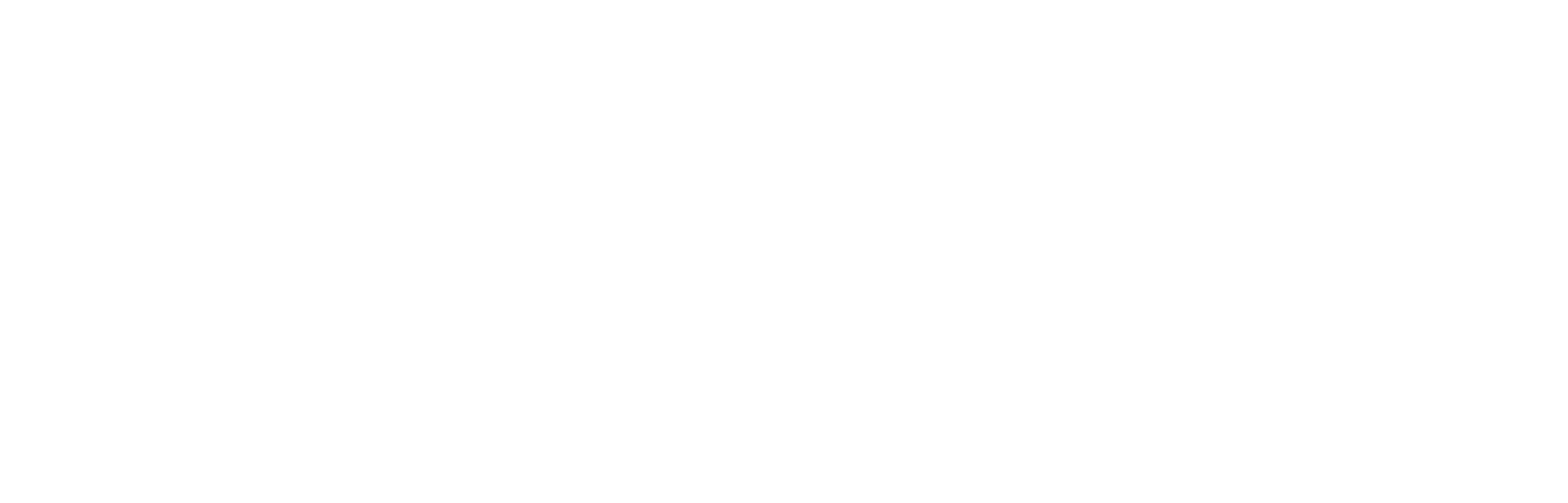 Vassilis Vassiliades, PhD
Winter Semester 2022/23
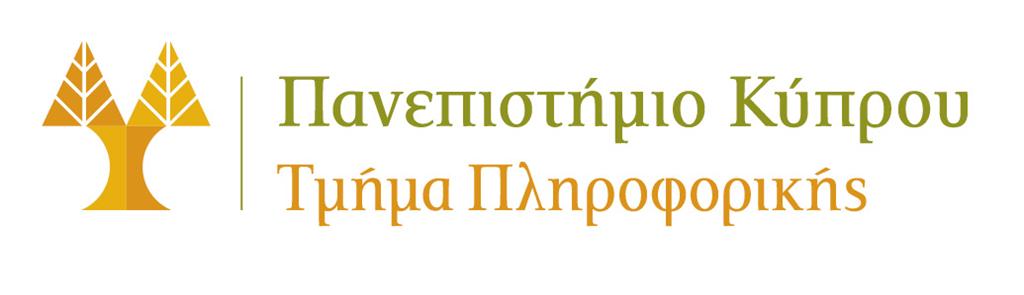 Lecture 6: Trees and Forests
Learning Outcomes
You will understand:
how decision tree models work
how to train decision trees using the concepts of entropy and information gain
how to use continuous variables in decision trees
classification and regression trees
why ensembles of models can achieve lower generalization errors
ensemble methods such as bagging, random forests, boosting, XGBoost and stacking
2
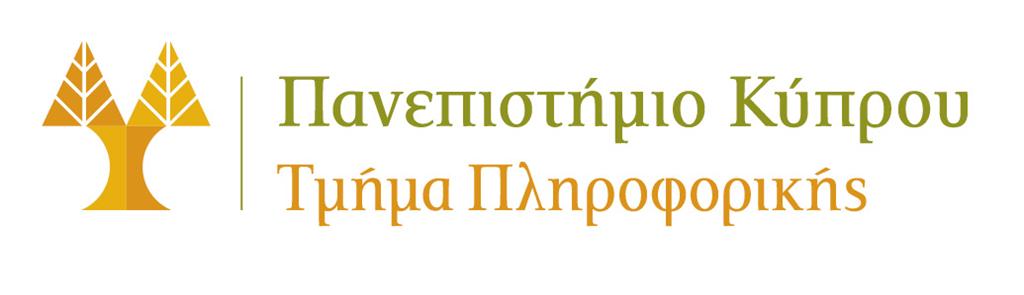 Introductory example: fruit image classifier
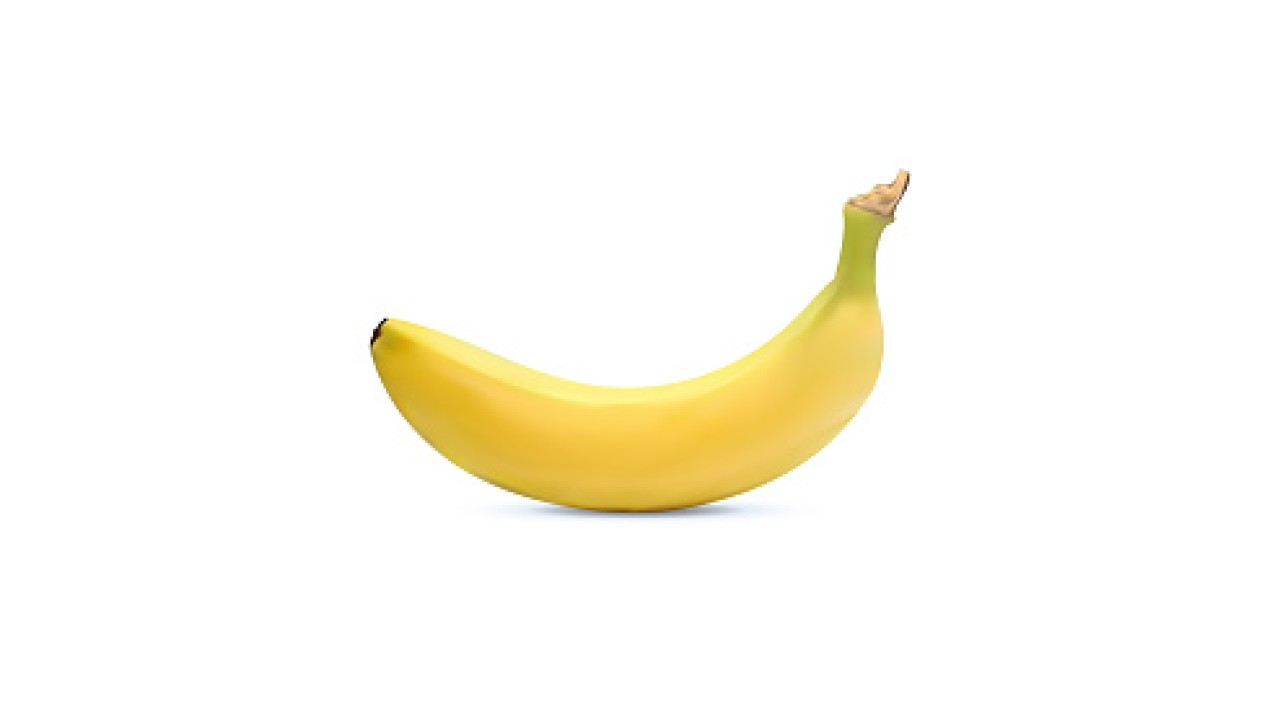 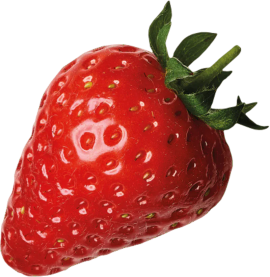 Pros:
+ Interpretable
+ Fast prediction 

Is there a way to learn such programs from data?
if most pixels are yellow:
  if shape is oval-like: lemon
  else: banana
else most pixels are red: strawberry
else: lime
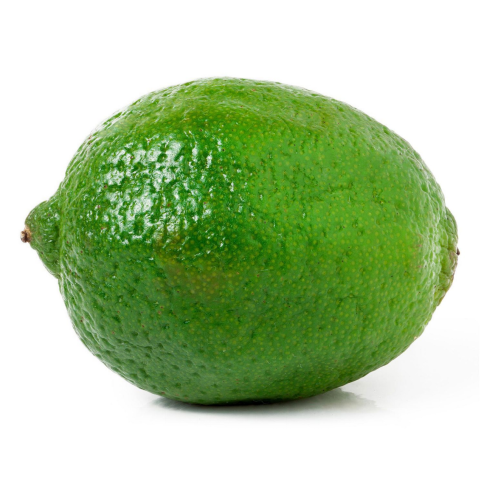 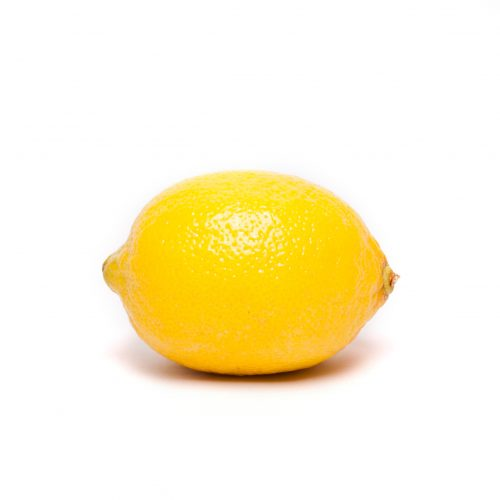 3
root node
decision nodes
most_pixels
yellow
red
other
strawberry
lime
shape
oval-like
other
banana
lemon
leaf nodes
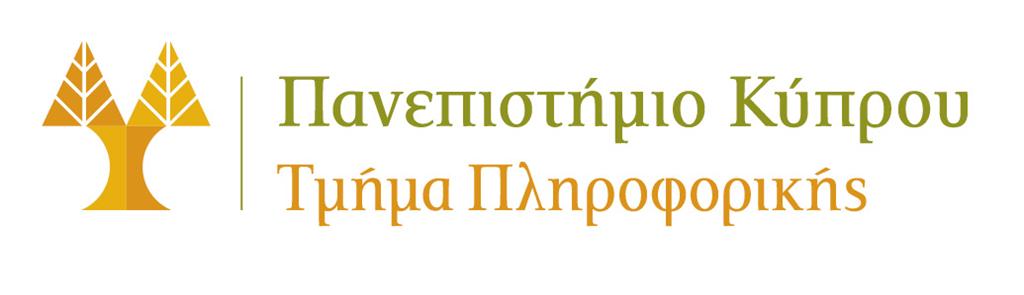 Decision Tree Representation for Fruit Image Classifier
if most pixels are yellow:
  if shape is oval-like: lemon
  else: banana
else most pixels are red: strawberry
else: lime
4
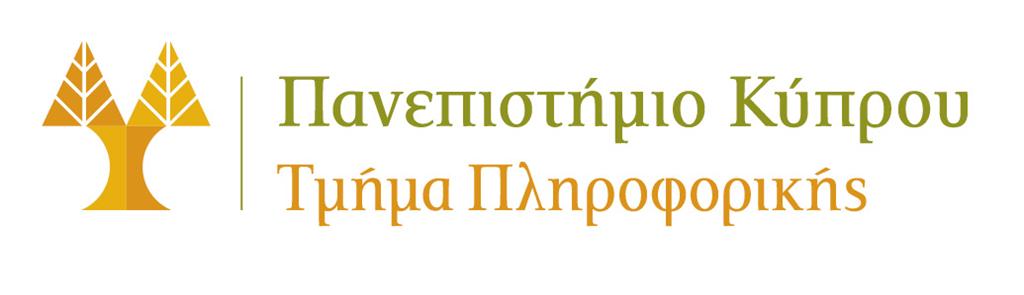 Another Example
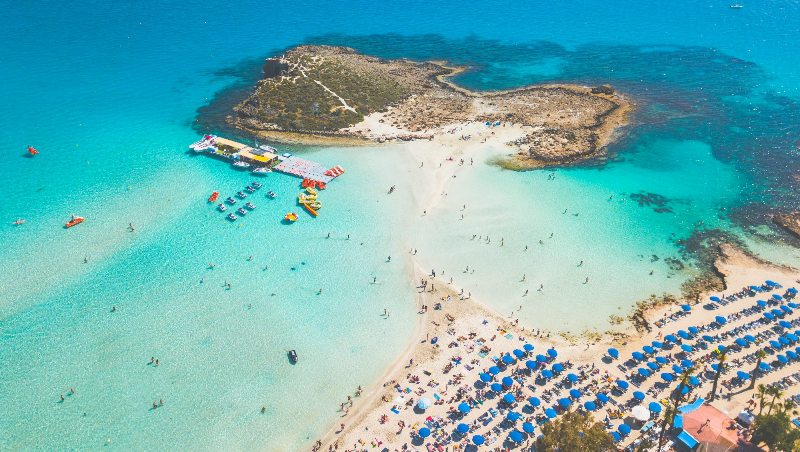 Nissi Beach

Ayia Napa

Cyprus
Source
5
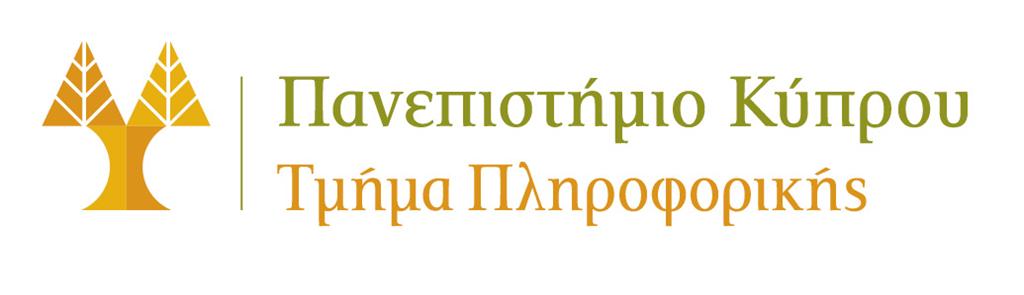 Sunburn Data Collected
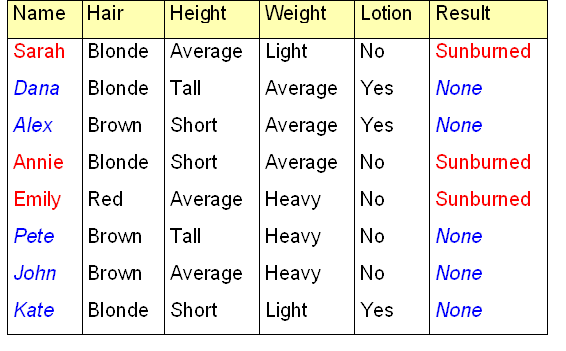 We want to predict whether some person will get a sunburn based on the other features
Slide based on Ata Kaban’s Machine Learning course - University of Birmingham.
6
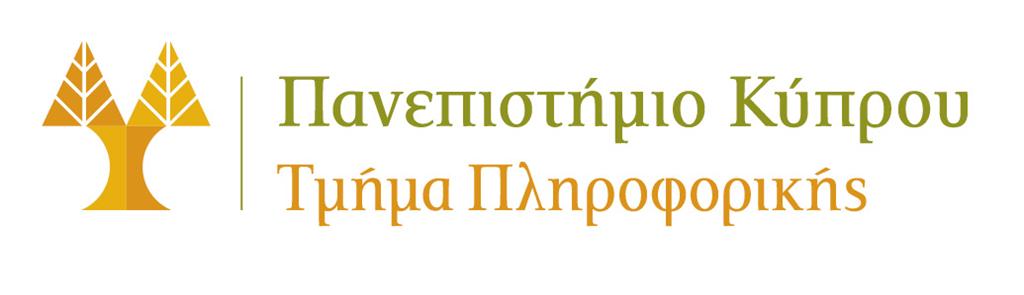 Decision Tree 1
Sunburn sufferers are...
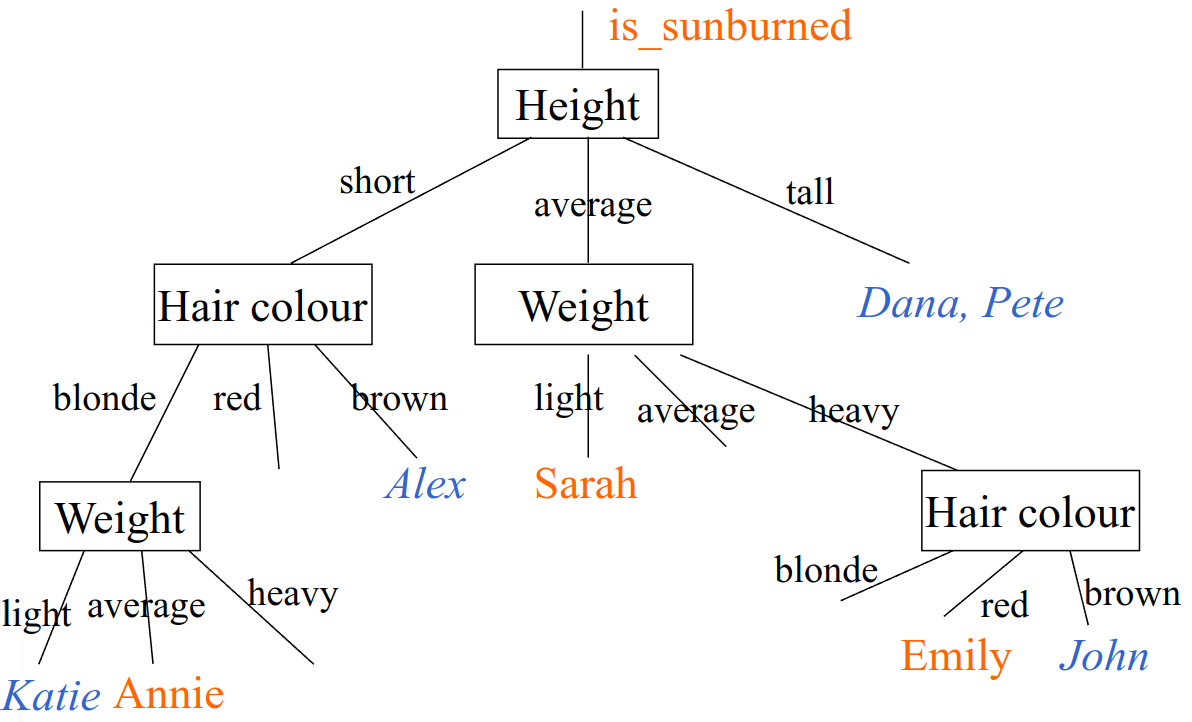 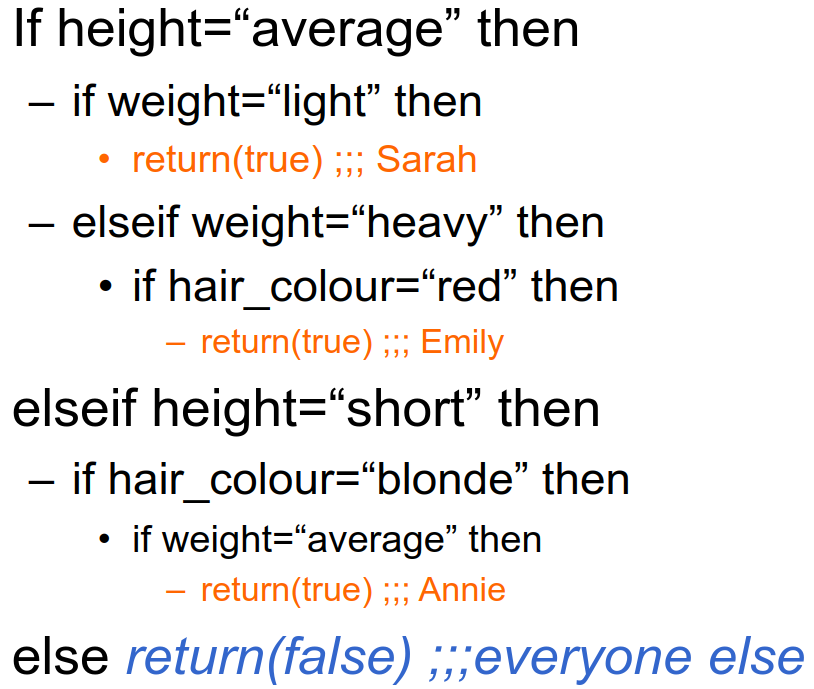 Slide based on Ata Kaban’s Machine Learning course - University of Birmingham.
7
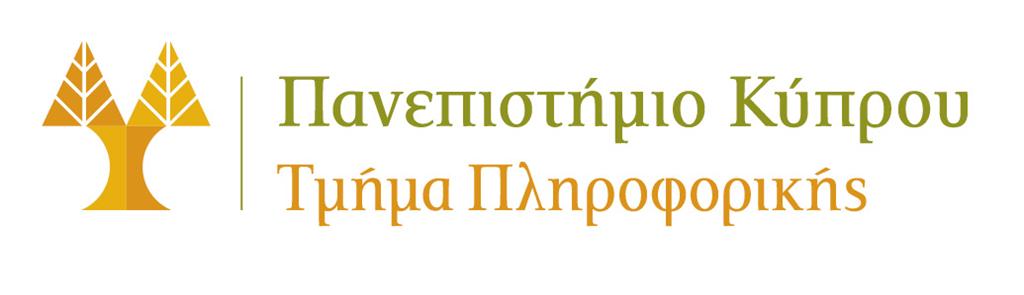 Decision Tree 2
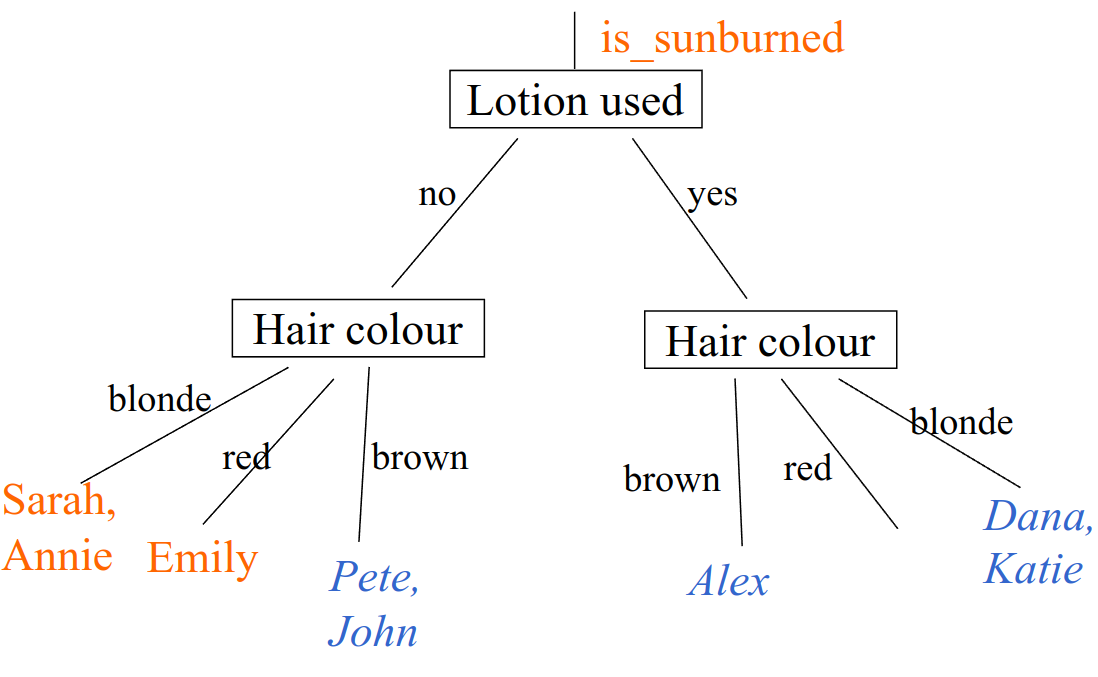 Simpler than the previous decision tree
Slide based on Ata Kaban’s Machine Learning course - University of Birmingham.
8
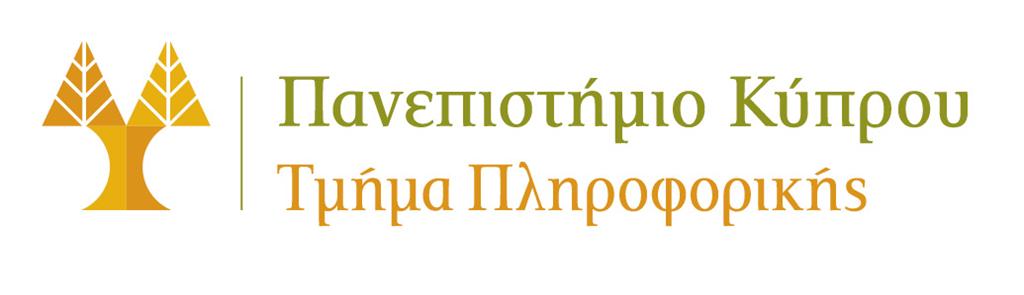 Decision Tree 3
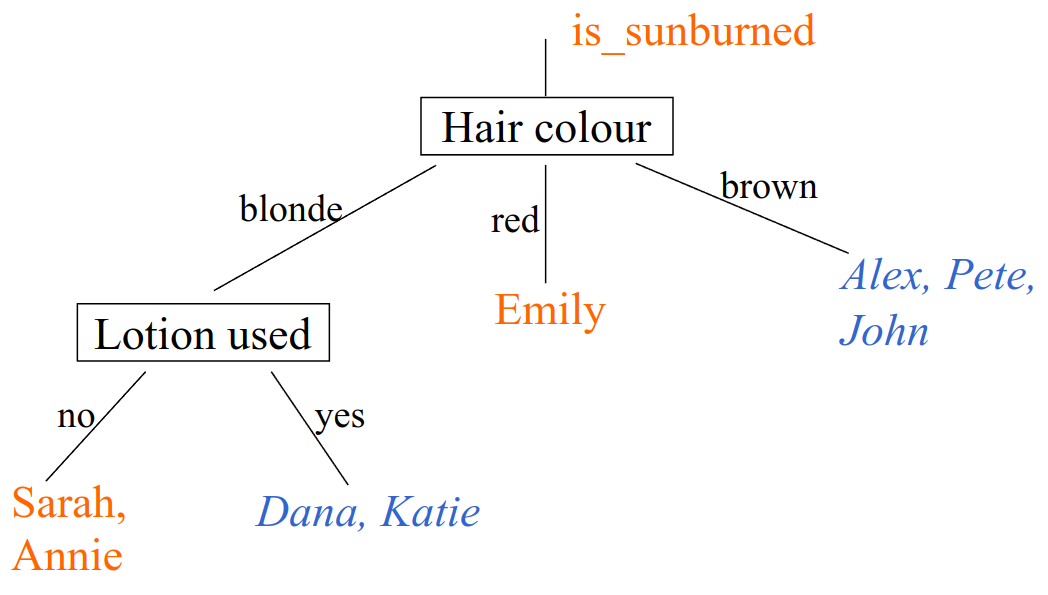 Even simpler than the previous decision tree
Slide based on Ata Kaban’s Machine Learning course - University of Birmingham.
9
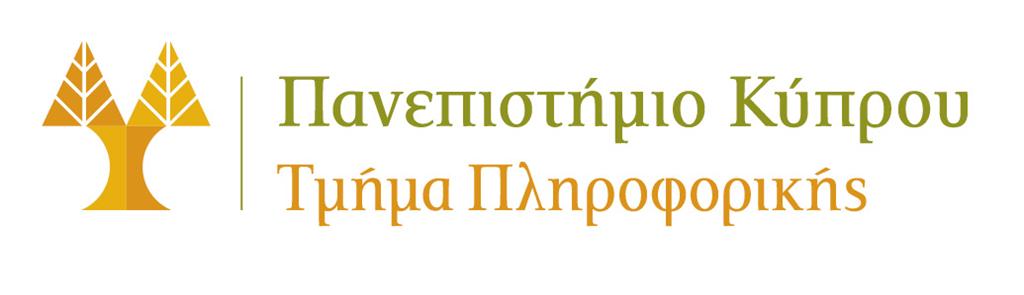 Decision Tree 4
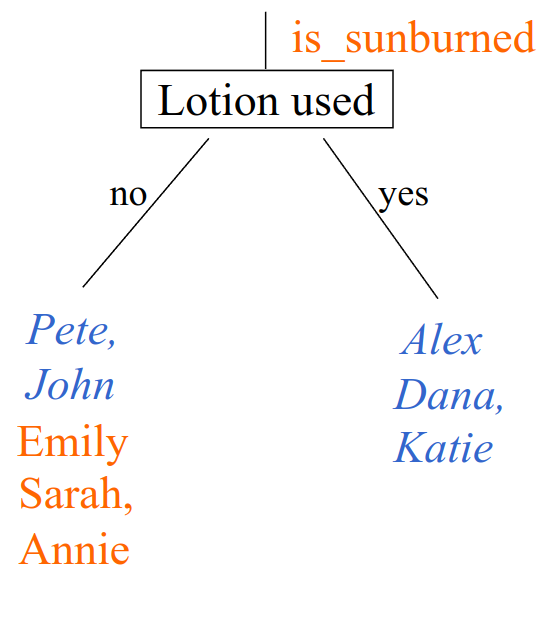 We cannot tell much from this
10
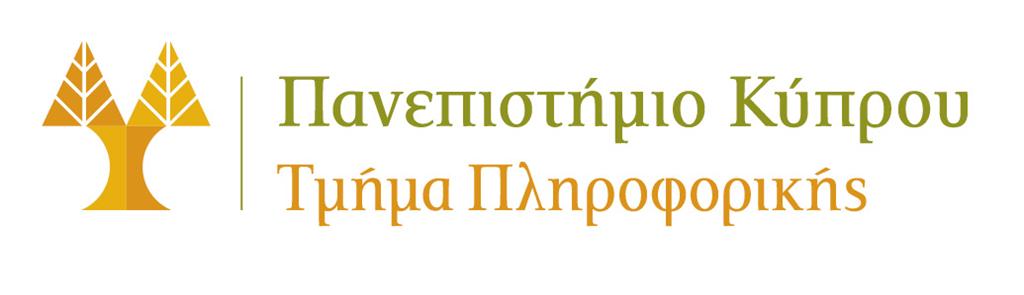 Many Possibilities
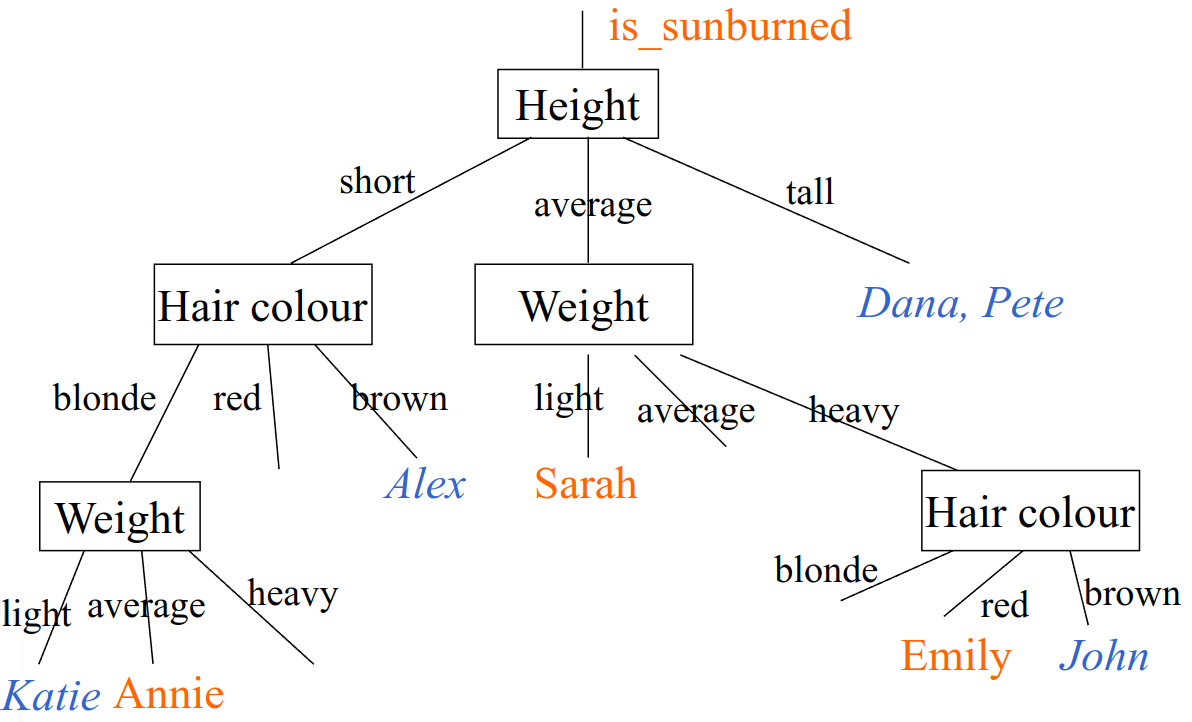 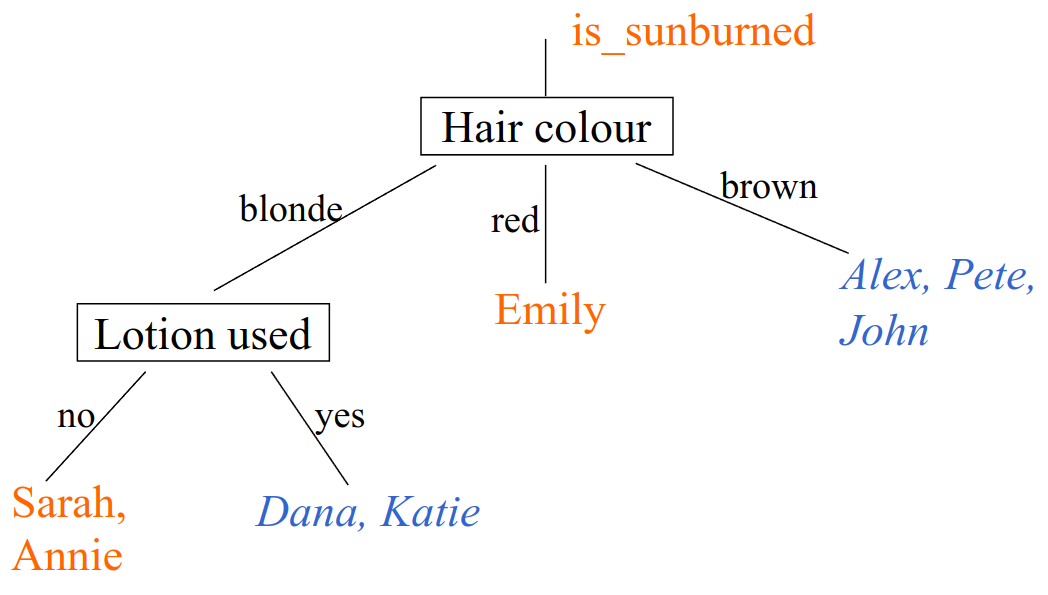 Among these decision trees some do better than others on the training, validation and test sets.

The learning algorithm needs to pick one out of all the possibilities in order to do well on the training set and ideally to generalize well on the validation and test sets.
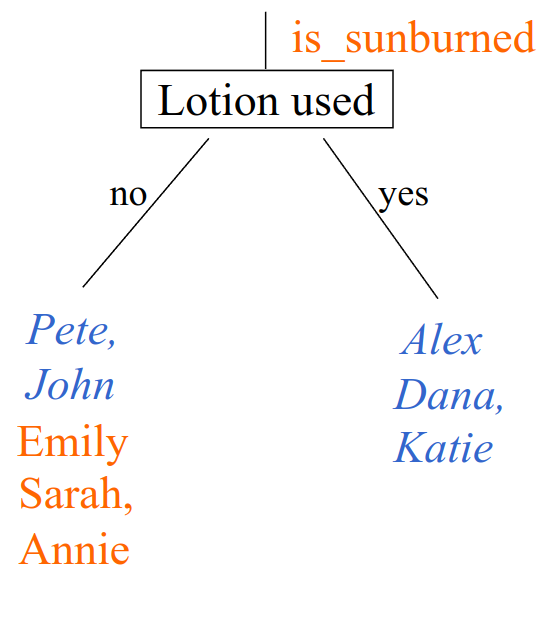 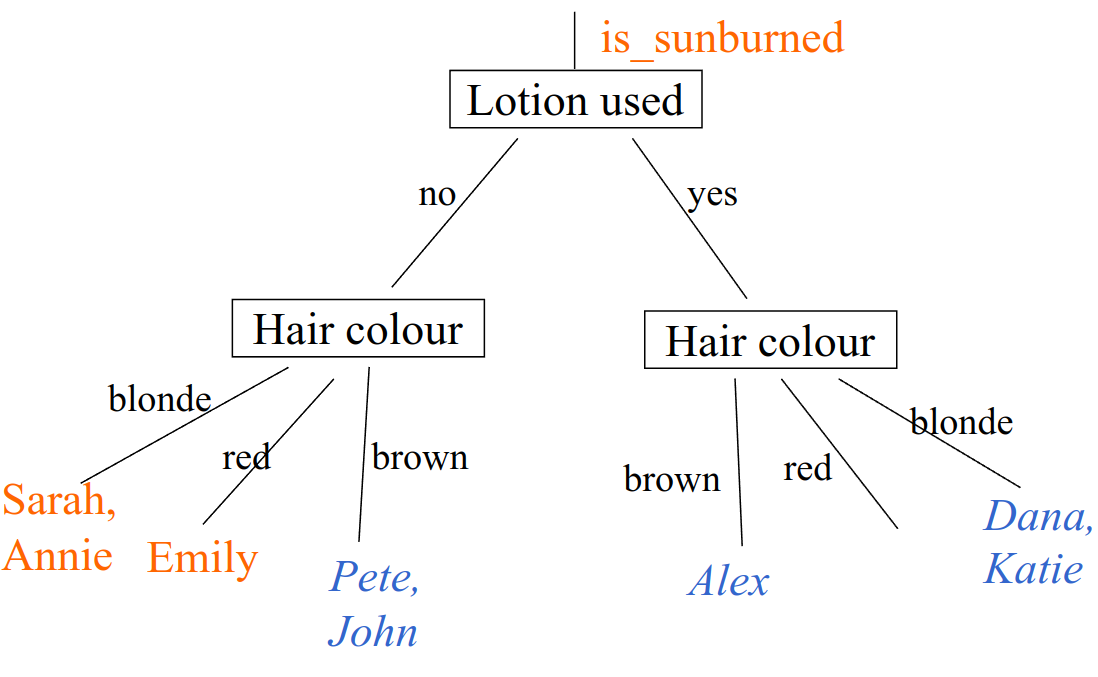 11
pain
yes
no
Emily,
Sarah,
Annie
Dana,
Alex,
Pete,
John,
Kate
Lotion used
Hair color
red
blonde
no
brown
yes
3/3
sunburned
0/5
sunburned
Dana,
Alex,
Kate
Emily,
Sarah,
Annie,
Pete,
John
Dana,
Sarah,
Annie,
Kate
Alex,
Pete,
John
Emily
0/3
sunburned
3/5
sunburned
2/4
sunburned
0/3
sunburned
1/1
sunburned
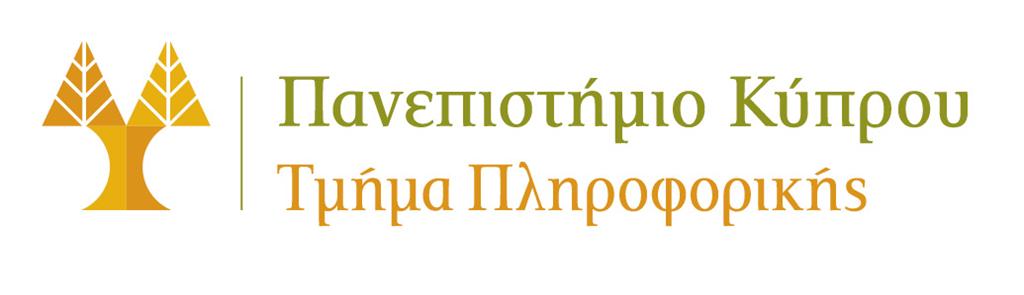 Decision Tree Learning
Decision 1: How to choose what feature to split on at each node
maximize order (or minimize disorder)
Slide based on Andrew Ng’s Machine Learning course - Coursera
12
Depth 0
Depth 1
Depth 2
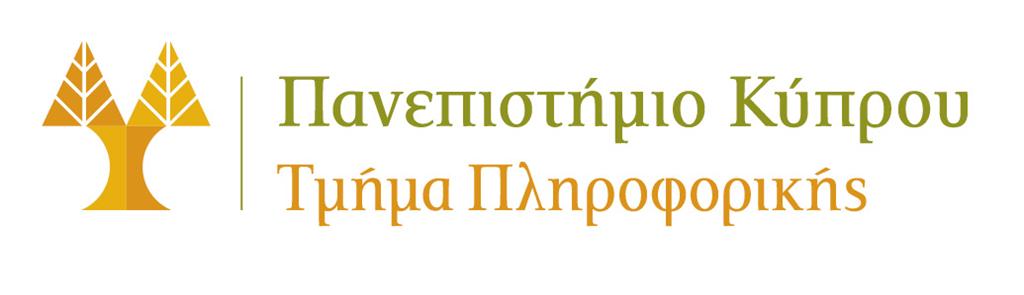 Decision Tree Learning
Decision 2: When do you stop splitting?
When a node is 100% one class

When splitting a node will result in the tree exceeding a maximum depth

When improvements in ‘order’ score are below a threshold

When number of examples in node is below a threshold

When the error in the validation set starts increasing
Slide based on Andrew Ng’s Machine Learning course - Coursera
13
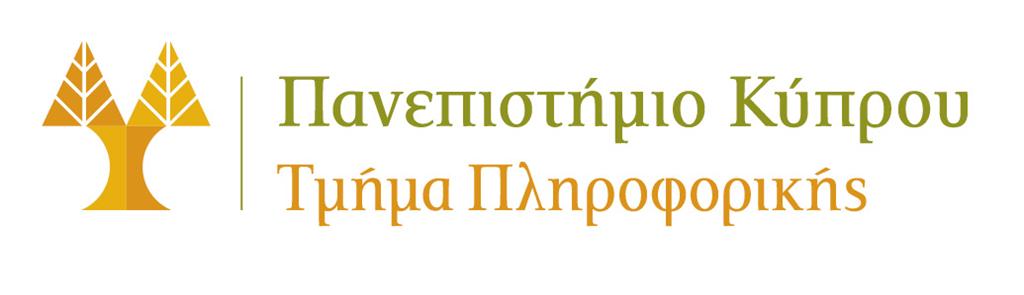 Decision 1: Choosing the feature to split
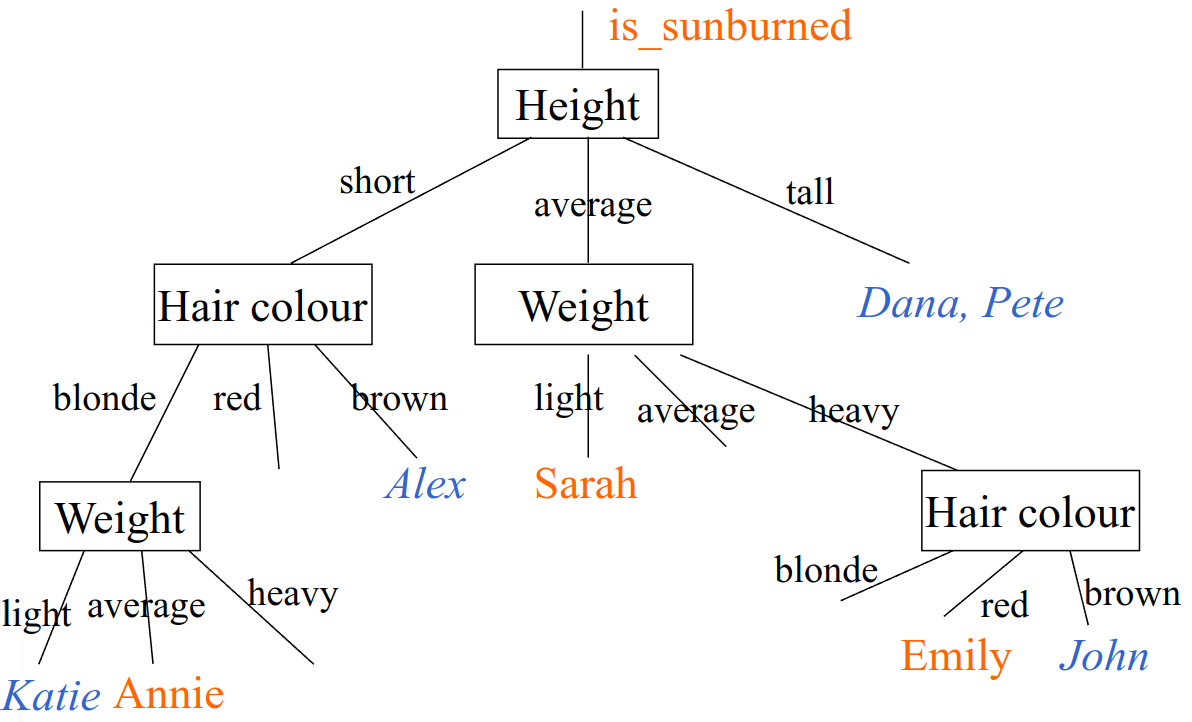 Irrelevant features do not classify the data well

Using irrelevant features thus causes larger decision trees

A learning algorithm could look for simpler decision trees

Q: How?
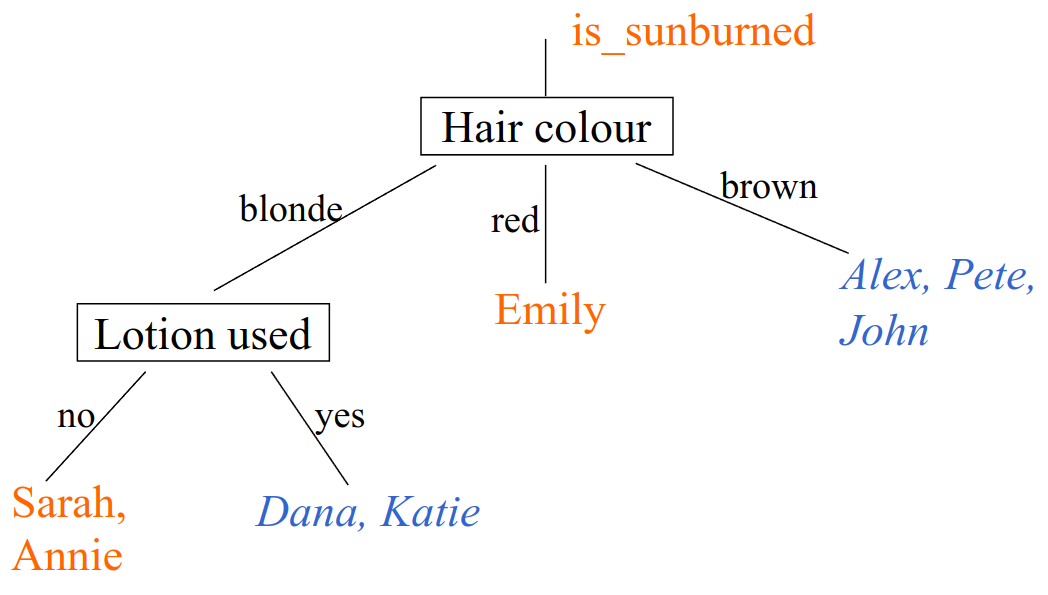 Slide based on Ata Kaban’s Machine Learning course - University of Birmingham.
14
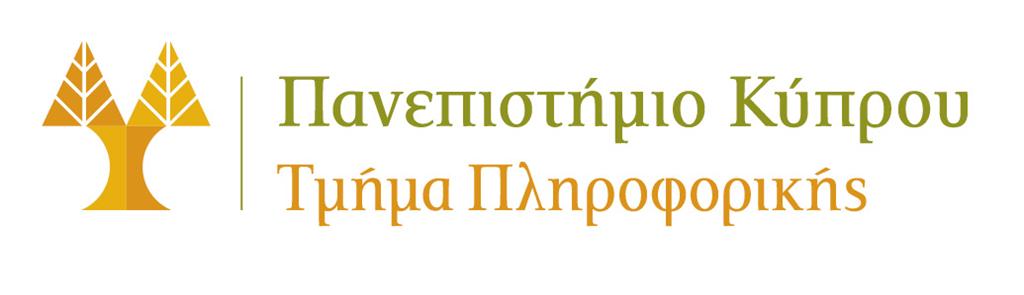 A: How did WE do it?
Q: Which is the best feature for splitting up the data?
A: The one which is most informative for the classification we want to get


Q: What does ‘more informative’ mean?
A: The feature which best reduces the disorder


Q: How can we measure something like that?
A: See next slides
Slide based on Ata Kaban’s Machine Learning course - University of Birmingham.
15
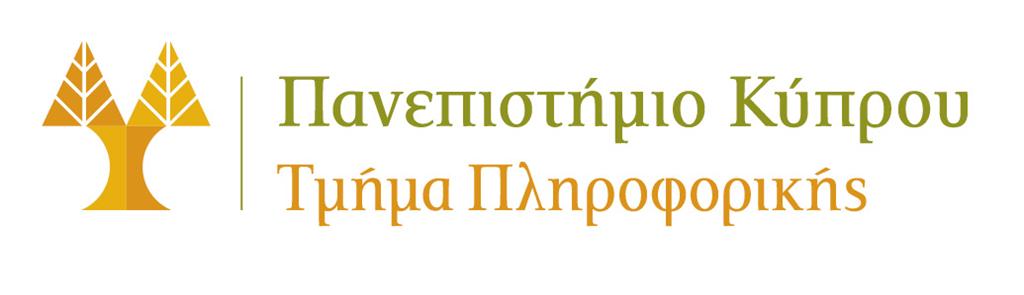 Disorder
Slide based on Ata Kaban’s Machine Learning course - University of Birmingham.
16
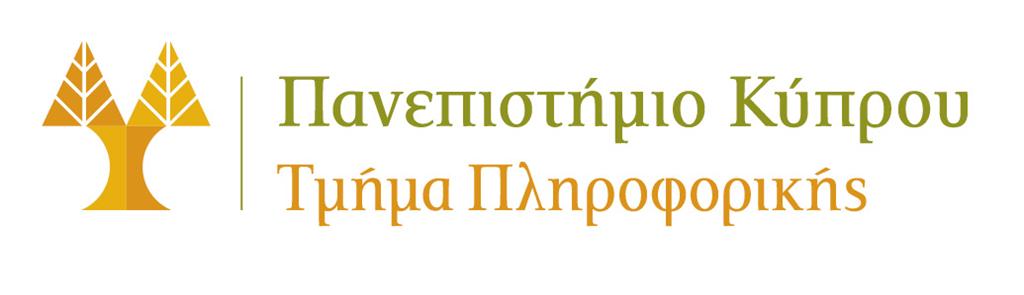 Examples
D({‘Dana’, ‘Pete’}) = 0

D({‘Sarah’, ‘Annie’, ‘Emily’}) = 0

D({‘Sarah’, ‘Emily’, ‘Alex’, ‘John’}) = 1

D({‘Sarah’, ‘Emily’, ‘Alex’}) = ?
Slide based on Ata Kaban’s Machine Learning course - University of Birmingham.
17
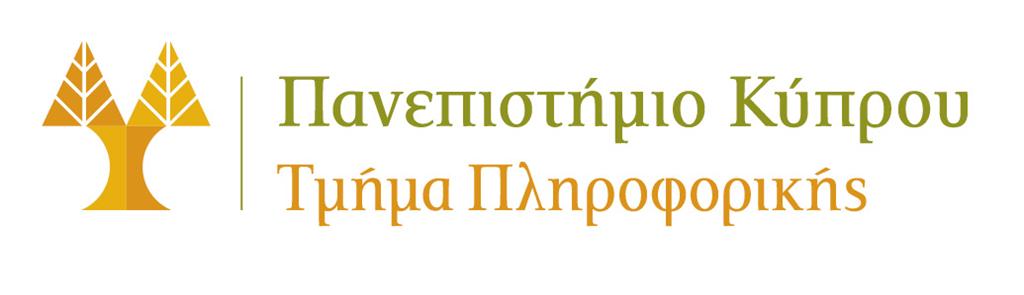 Disorder function intuition
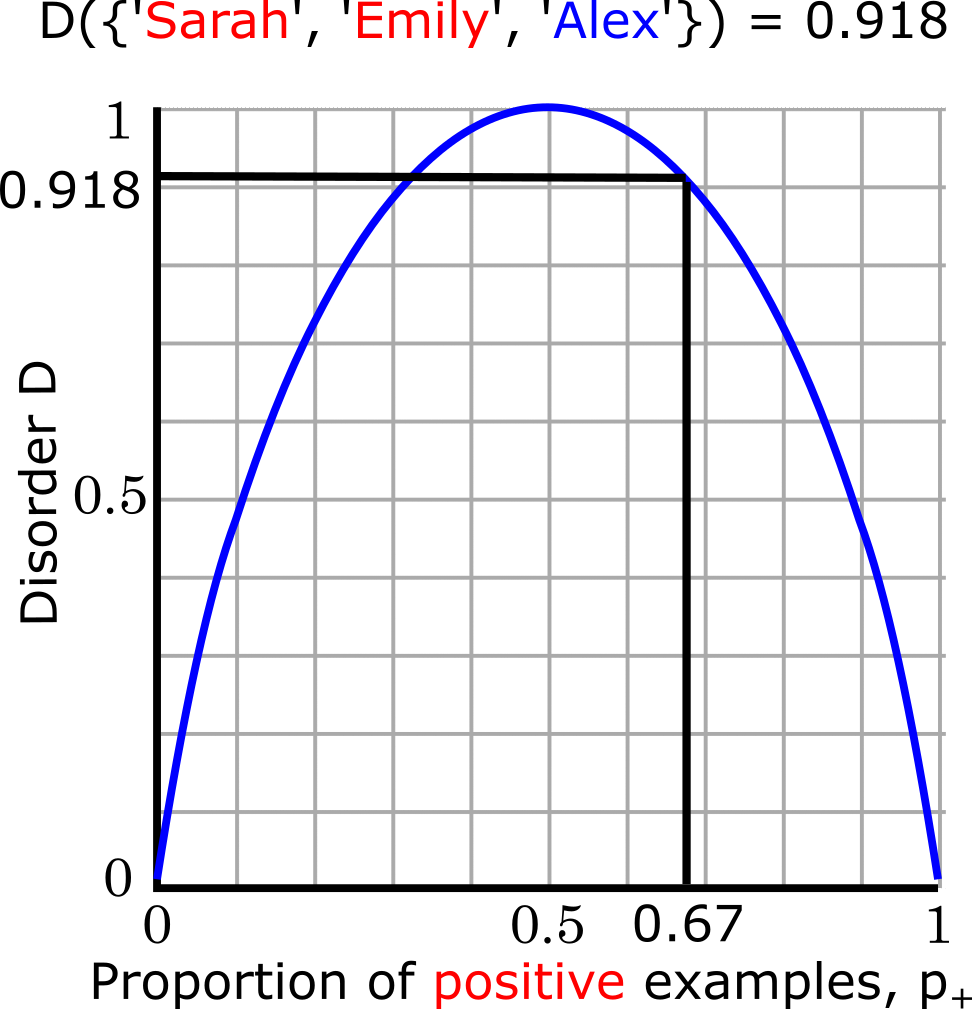 We need a function that takes as input the proportion of positive examples


As the proportion increases from 0 to 0.5, D needs to go from 0 to 1


As the proportion increases from 0.5 to 1, D needs to go from 1 to 0
18
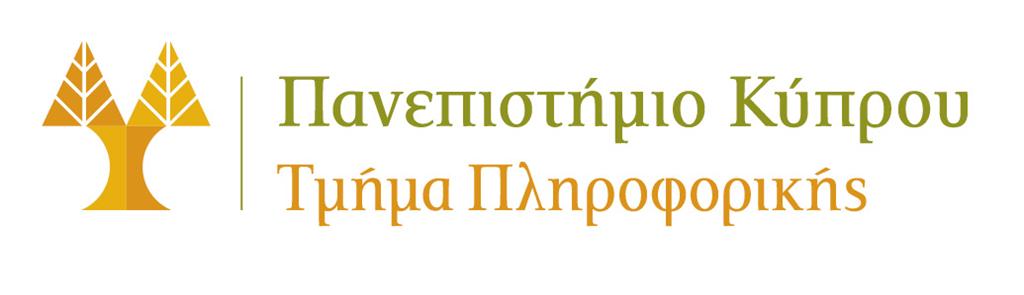 Entropy as a measure of disorder
19
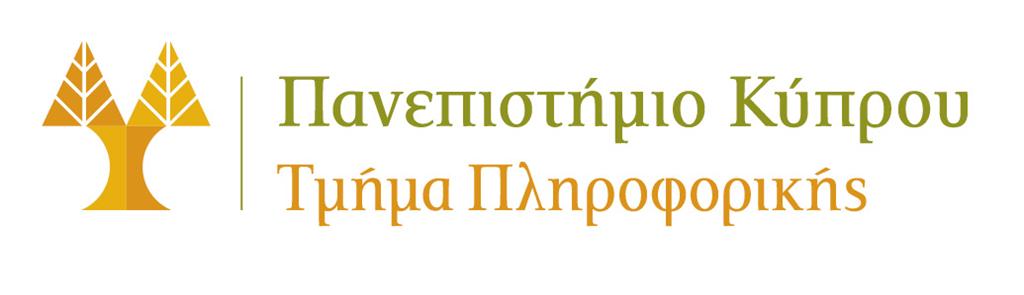 Back to the beach
Slide based on Ata Kaban’s Machine Learning course - University of Birmingham.
20
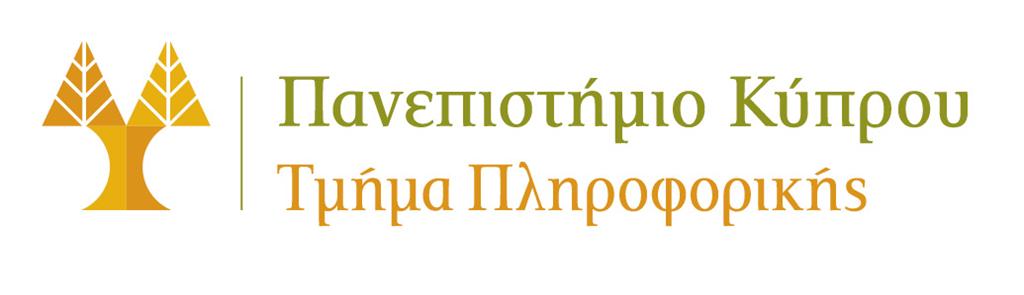 Minimizing the disorder
What we know:
How to measure the disorder of a set


What’s left:
We want to measure how much the disorder of a set would reduce by knowing the value of a particular feature
This will help us figure out which feature to use for splitting up the data
Slide based on Ata Kaban’s Machine Learning course - University of Birmingham.
21
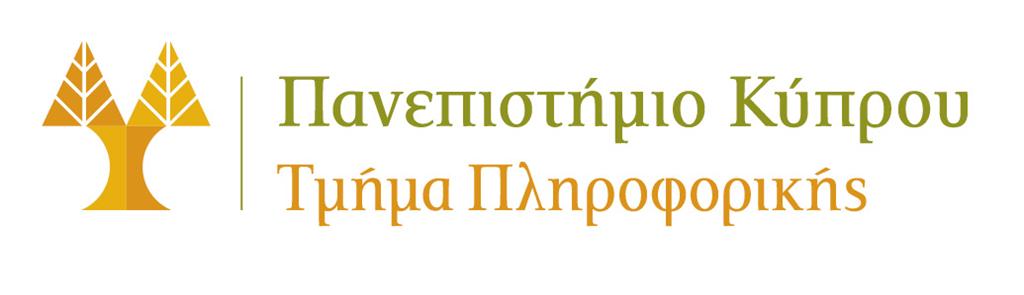 Information Gain
The average disorder is just the weighted sum of the disorders in the branches (subsets) created by the values of A
Slide based on Ata Kaban’s Machine Learning course - University of Birmingham.
22
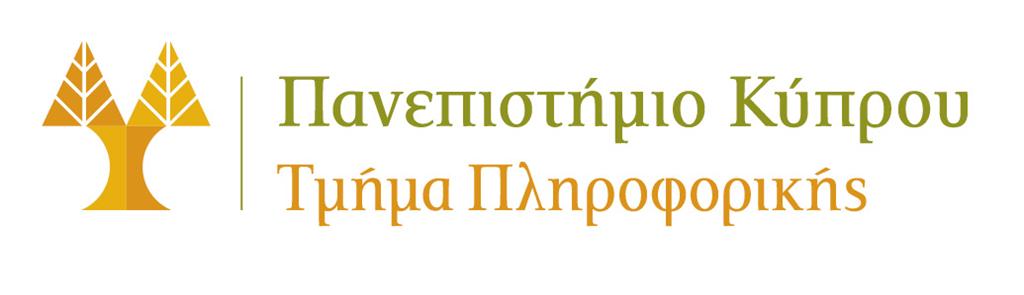 Back to the beach: calculate the average disorder associated with hair color
Hair color
blonde
red
brown
Dana,
Sarah,
Annie,
Kate
Emily
Alex,
Pete,
John
Slide based on Ata Kaban’s Machine Learning course - University of Birmingham.
23
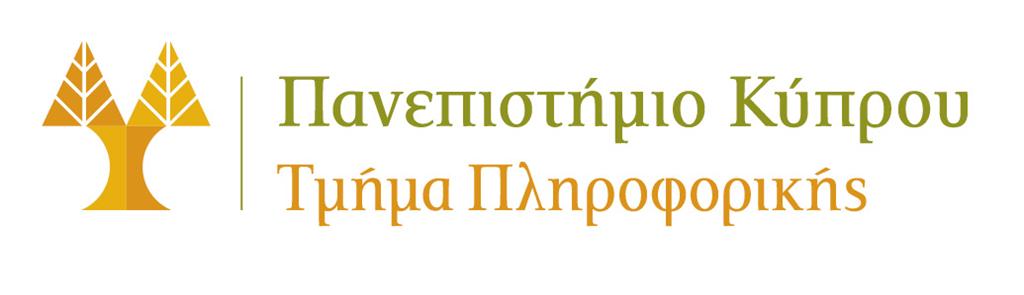 Back to the beach: calculate the average disorder associated with hair color
Hair color
blonde
red
brown
Dana,
Sarah,
Annie,
Kate
Emily
Alex,
Pete,
John
Slide based on Ata Kaban’s Machine Learning course - University of Birmingham.
24
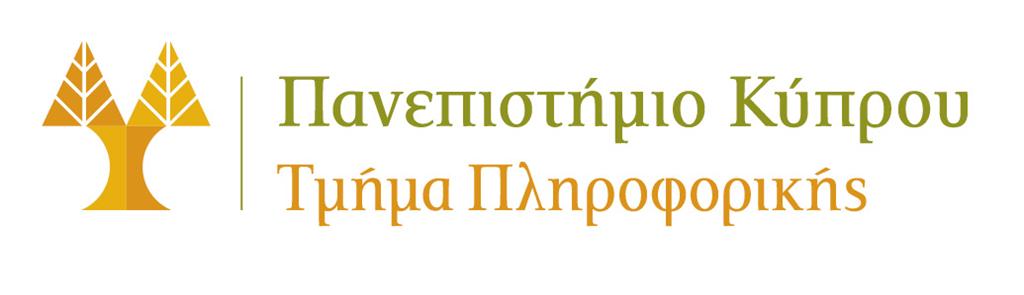 Back to the beach: calculate the average disorder associated with hair color
Hair color
blonde
red
brown
Dana,
Sarah,
Annie,
Kate
Emily
Alex,
Pete,
John
So the average disorder created when splitting on hair color is 0.5 + 0 + 0 = 0.5
Slide based on Ata Kaban’s Machine Learning course - University of Birmingham.
25
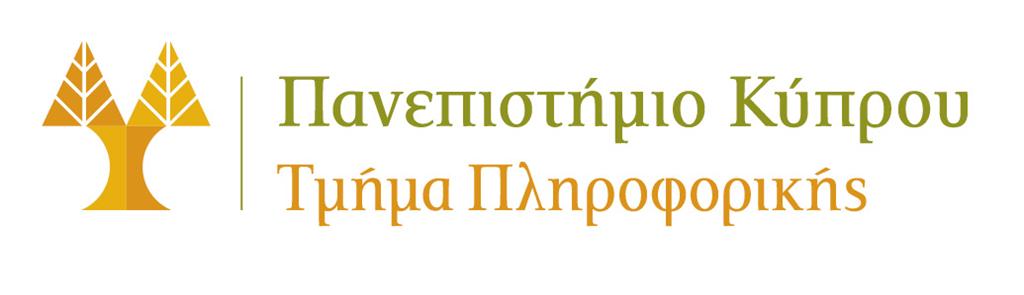 Which decision variable minimizes the disorder?
This is what we have just computed
These are the average disorders of the other attributes, computed in the same way
Which decision variable maximizes the Information Gain then?

The one which minimizes the average disorder

Hair Color
Slide based on Ata Kaban’s Machine Learning course - University of Birmingham.
26
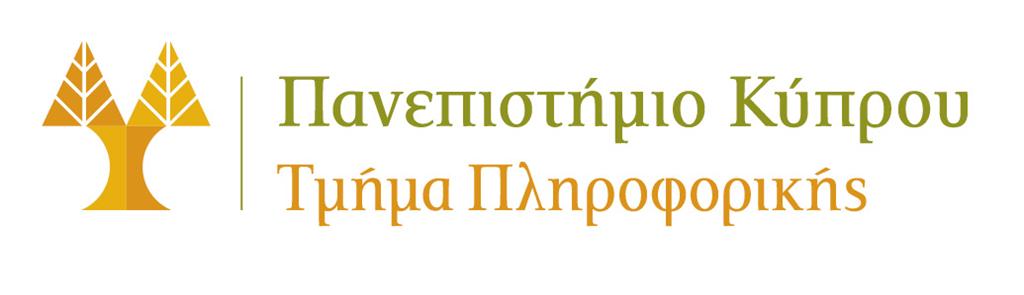 Splitting on a continuous variable
Suppose that a feature (e.g., weight) is represented with continuous values

How do we split this feature?
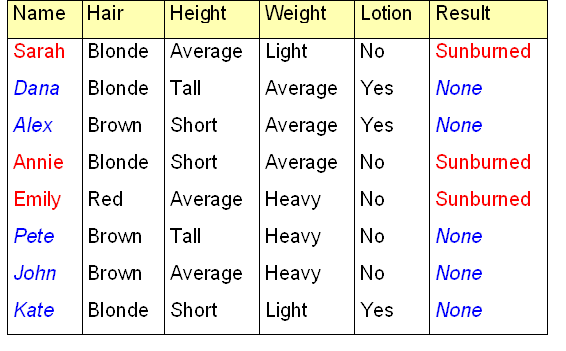 49.3 kg
63.6 kg
72.1 kg
65.8 kg
86.7 kg
97.3 kg
102.2 kg
53.4 kg
27
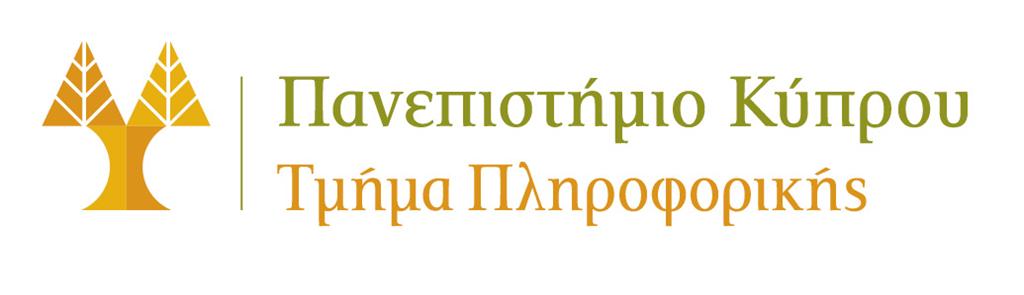 Splitting on a continuous variable
Sunburned
Weight < 60 kg
Weight < 80 kg
Not 
sunburned
Weight (kg)
50
60
70
80
90
100
110
Based on these two splits, which would you choose?
28
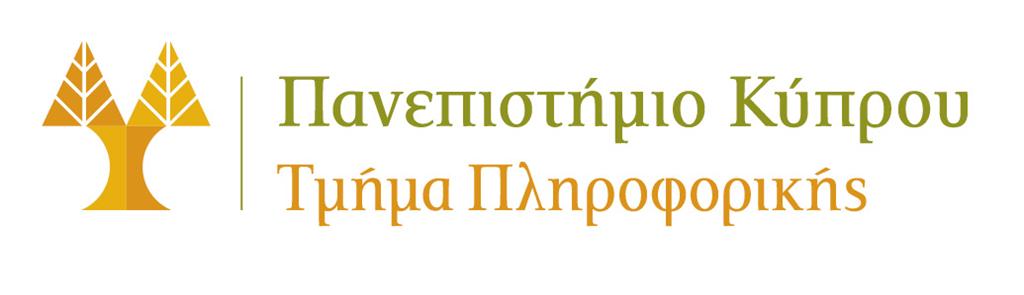 Splitting on a continuous variable
Sunburned
Procedure

Get pairs of sorted points and choose the midpoint as the value to split

Calculate the information gain for all splits

Select the threshold with the highest information gain
Not 
sunburned
Weight (kg)
50
60
70
80
90
100
110
29
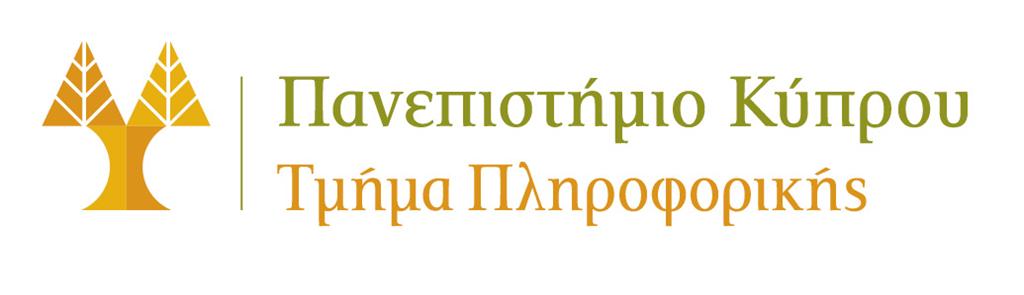 Regression Trees
Hair color
red
brown
blonde
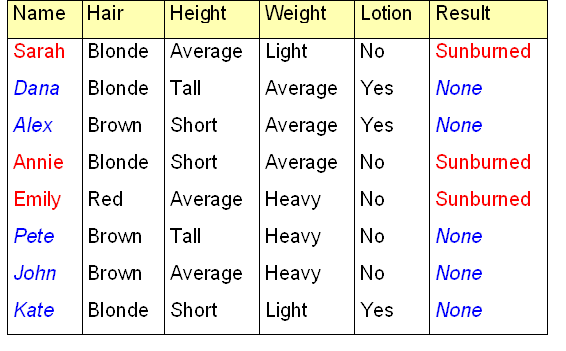 49.3 kg
63.6 kg
72.1 kg
65.8 kg
86.7 kg
97.3 kg
102.2 kg
53.4 kg
Lotion used
Lotion used
86.7
Emily
yes
yes
no
no
58.5
57.55
72.1
99.75
Weights
86.7
Sarah
Annie
Dana
Kate
Alex
Pete
John
Weights
63.6
53.4
Weights
49.3
65.8
Weights
72.1
Weights
97.3
102.2
y
x2
x3
x1
30
Lotion used
yes
no
Dana,
Alex,
Kate
Emily,
Sarah,
Annie,
Pete,
John
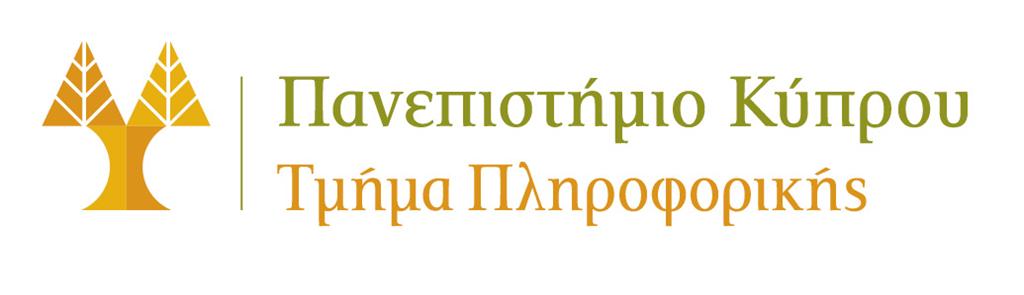 Regression Trees: choosing a split
Variance at root: 339.07
Variance at root: 339.07
Hair color
red
blonde
brown
Dana,
Sarah,
Annie,
Kate
Alex,
Pete,
John
Emily
Weights: 63.6, 49.3, 65.8, 53.4
Weights: 72.1, 97.3, 102.2
Weights: 86.7
Weights: 63.6, 72.1, 53.4
Weights: 86.7, 49.3, 65.8, 97.3, 102.2
Variance: 47.26
Variance: 173.9
Variance: 0.0
Variance: 58.44
Variance: 396.16
339.07-88.84 = 250.23
339.07-269.52 = 69.55
Variance Reduction
31
Ensemble Learning
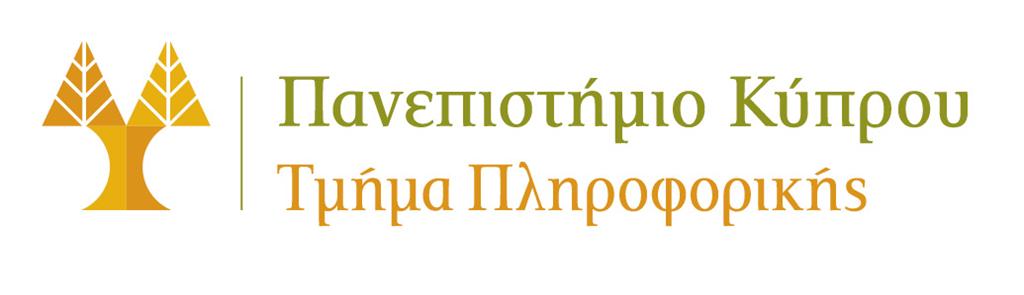 Ensemble Learning
“Two (or more) heads are better than one”
“Wisdom of the crowd”
The judgement of each individual has noise
Collective opinion (through averaging the responses) is often superior to the one of any individual as it cancels out the effects of this noise

Ensemble methods:
train multiple (typically weak) models instead of one
each model will produce different errors at different instances
diversity helps promote generalization and build a strong learner
need a way to combine/aggregate the output from different models:
for regression: take the average
for classification: take the majority vote
33
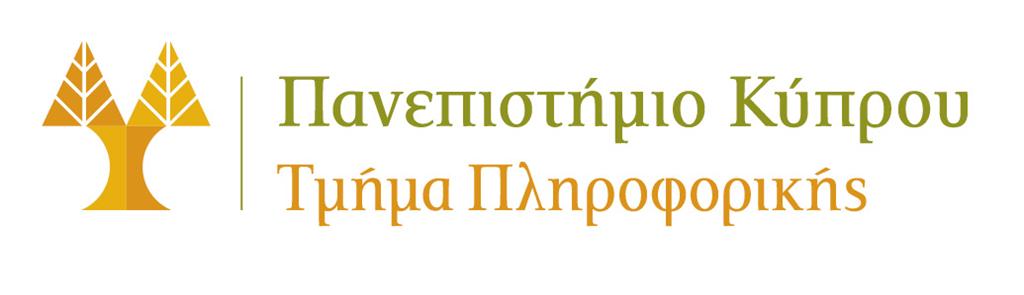 Regression Aggregation Example
Average
62.1
58.9
55.7
x
58.9
34
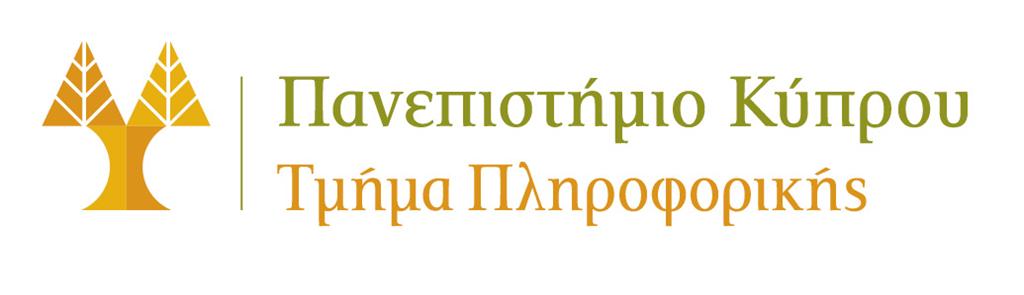 Classification Aggregation Example
Majority Voting
sunburned
sunburned
sunburned
x
not sunburned
35
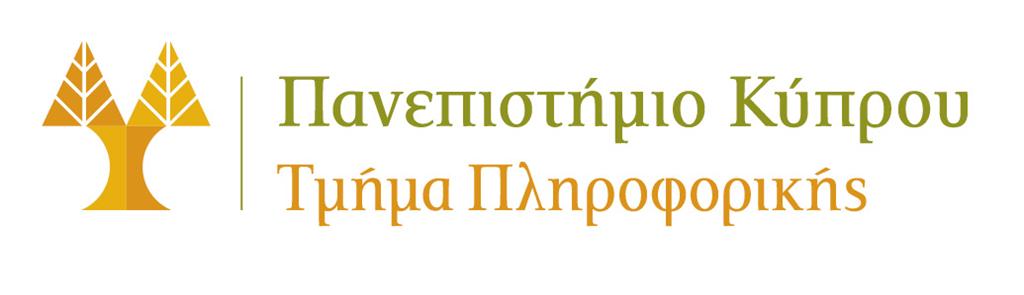 Ensemble Learning Algorithms
Ensembles tend to produce better results when there is significant diversity among the models
Ensemble algorithms seek to promote diversity among the models they combine


Categories of Algorithms:
Parallel methods (e.g., Bagging)
Sequential methods (e.g., Boosting)
Stacking

Ensemble learning can be used with any model
36
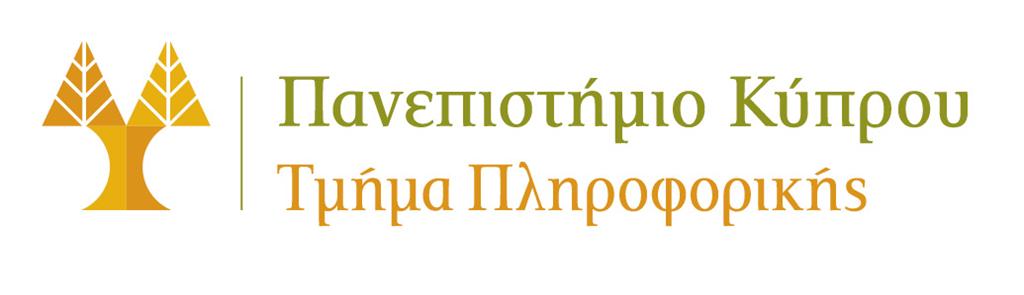 Bagging (Bootstrap aggregating)
Seeks diversity of the ensemble members by varying their training data

Boostrapping: Given a training set D of m instances create B new training sets Di each of size m' by sampling from D uniformly with replacement
This ensures the samples are independent 
Aggregating: Fit B models on their respective training sets Di and combine the results by averaging or voting
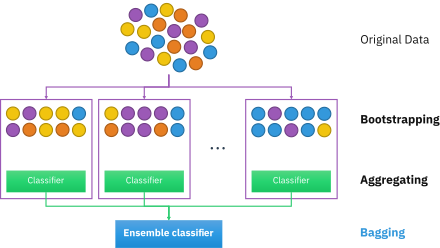 Source
37
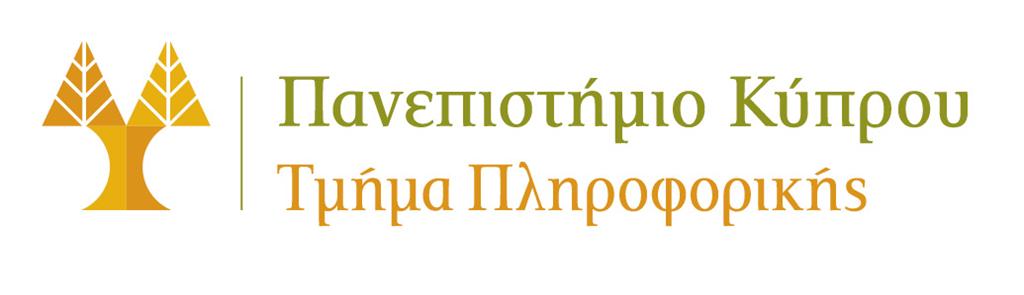 Bagged decision tree
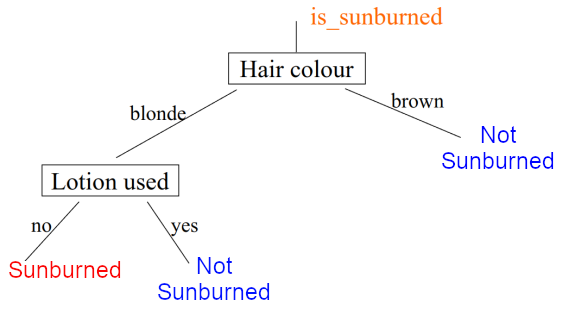 Procedure
Given a training set D of size m
For b = 1 to B
Create a new training set Db of size m using sampling with replacement
Train a decision tree on Db
Aggregate the results over the B trees


Setting B to a large number (e.g., 100) results in better performance, however, a very large value (e.g., 1000) slows down computation without offering much improvement.
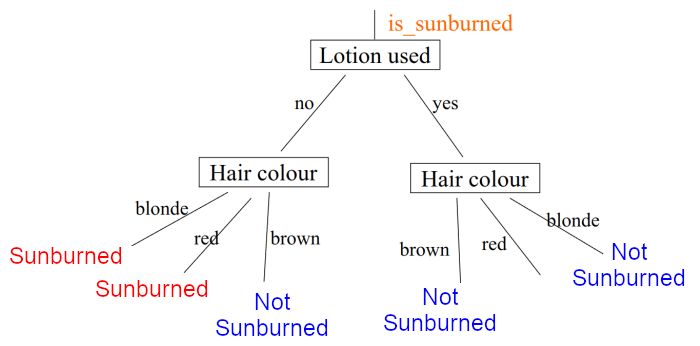 ...
38
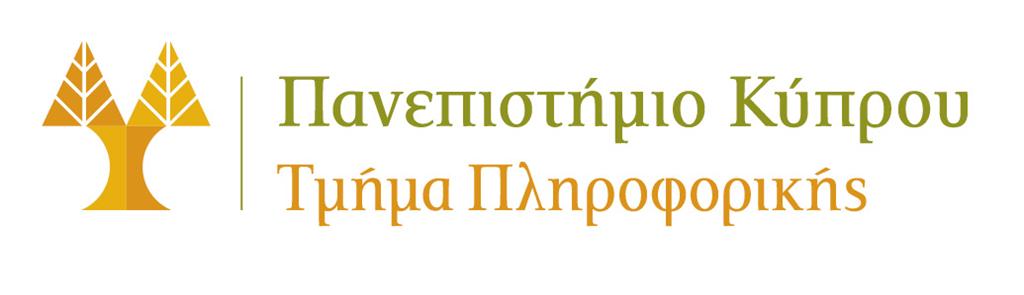 Random Forests
39
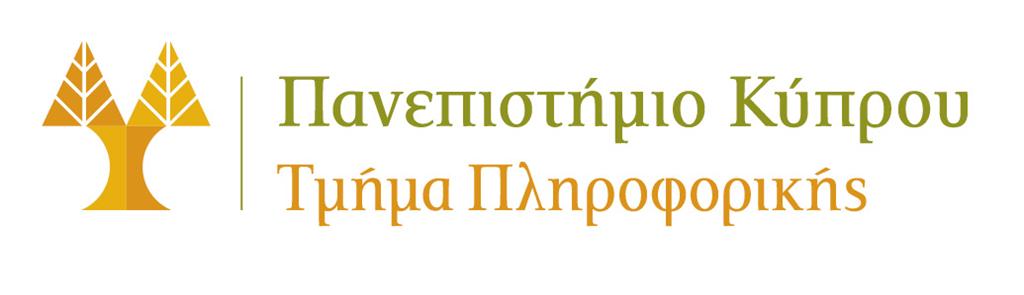 Boosting
Incrementally build the ensemble where each new model focuses on previously misclassified examples

Initially, all training instances (D1) are given the same weight
The training data (D1) are given to a base learner (L1)
Misclassified instances by L1 now have higher weight than correctly classified ones
Boosted data (D2) are given to a second learner (L2) and so on

Results are aggregated from all models using a weighted average
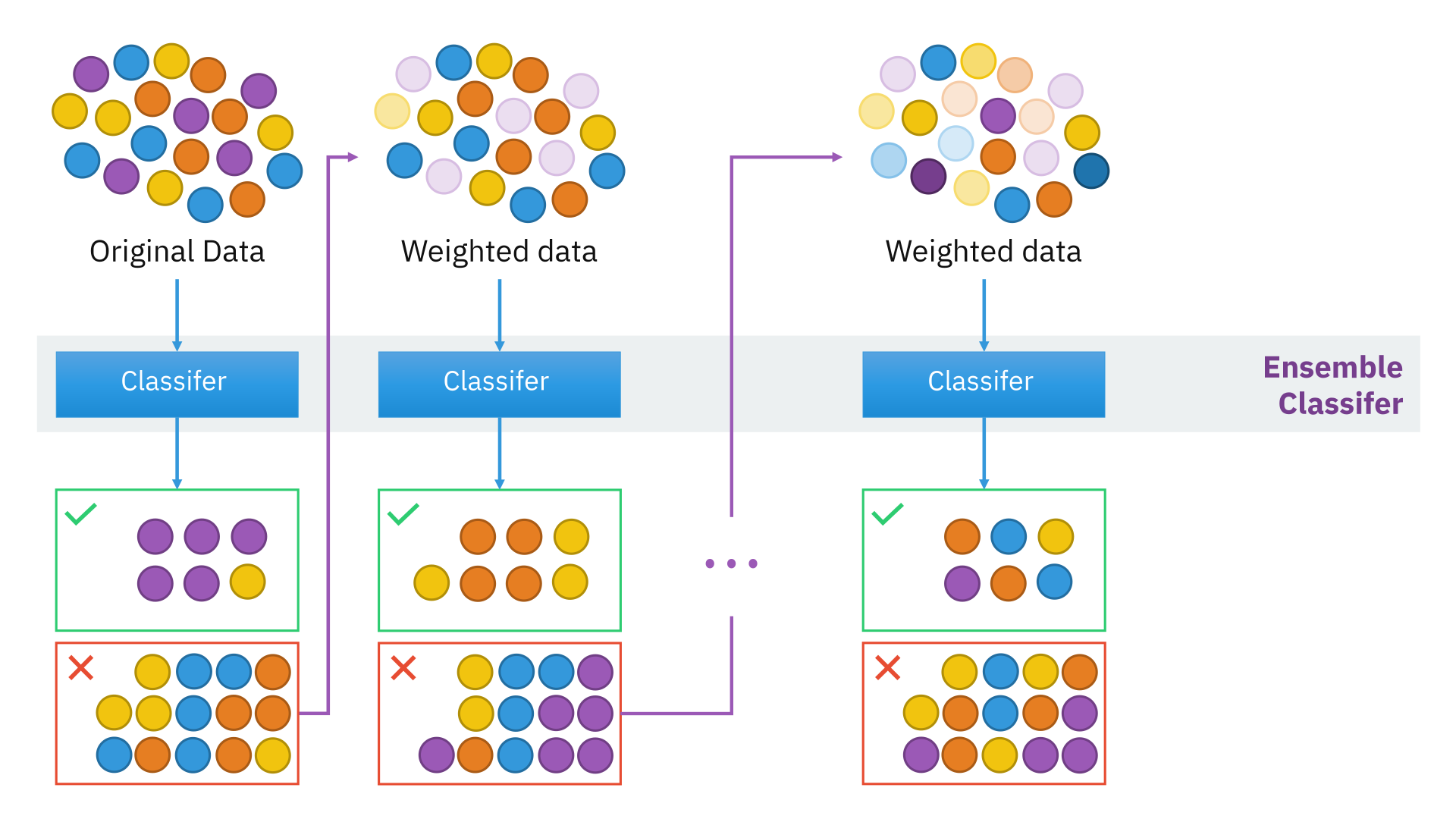 Source
40
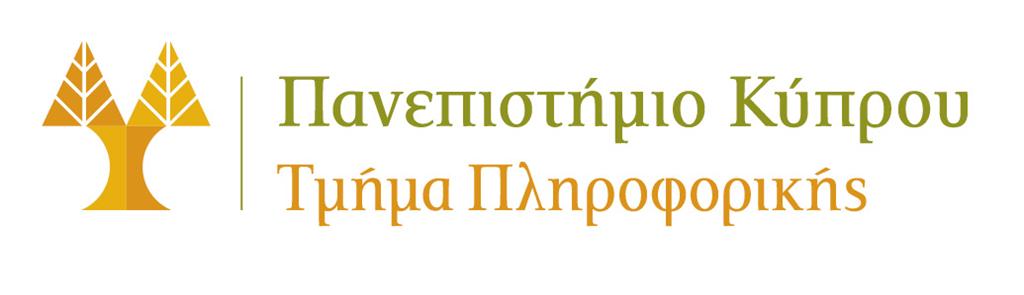 XGBoost (eXtreme Gradient Boosting)
Open source software library of boosted trees
Efficient, scalable and portable implementation
Built in regularization to prevent overfitting
Runs on a single machine or on distributed environments
Very successful and highly competitive in machine learning competitions (e.g., Kaggle)
41
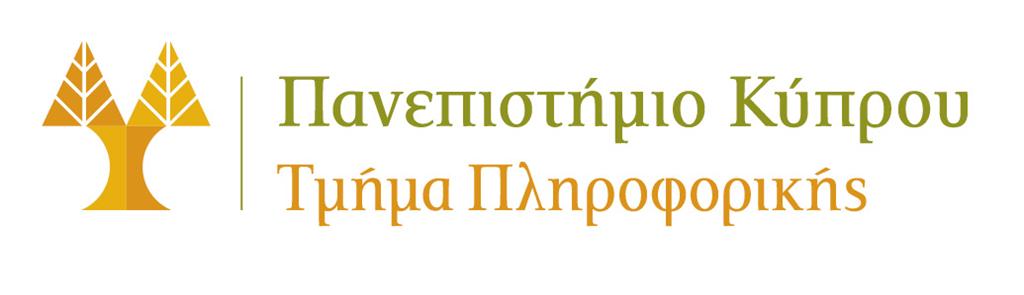 XGBoost Examples
Classification

from xgboost import XGBClassifier
model = XGBClassifier()
model.fit(X_train, y_train)
y_pred = model.predict(X_test)
Regression

from xgboost import XGBRegressor
model = XGBRegressor()
model.fit(X_train, y_train)
y_pred = model.predict(X_test)
42
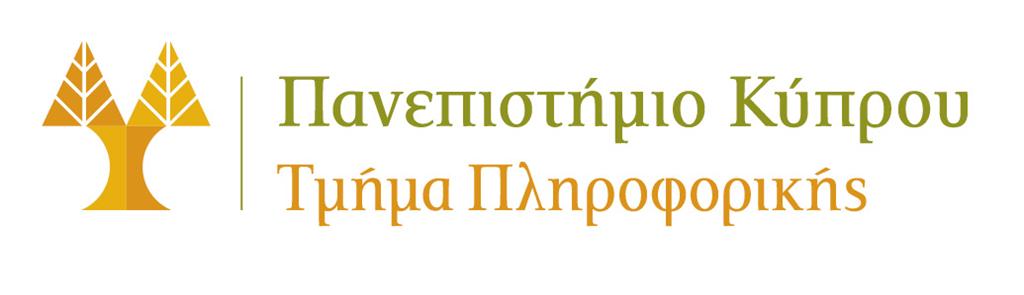 Stacking
Train multiple models on the training data

The predictions of the models become the training data of a 2nd level (typically logistic regression) that learns how to combine them
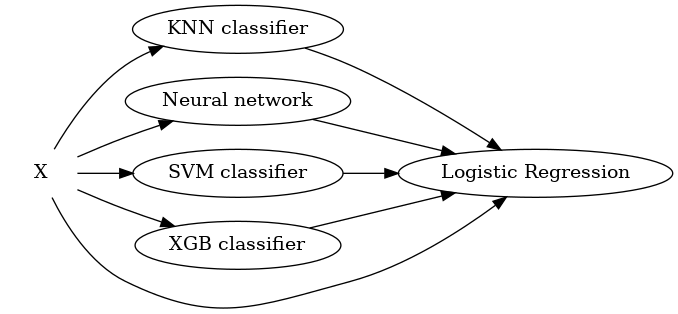 Source
43
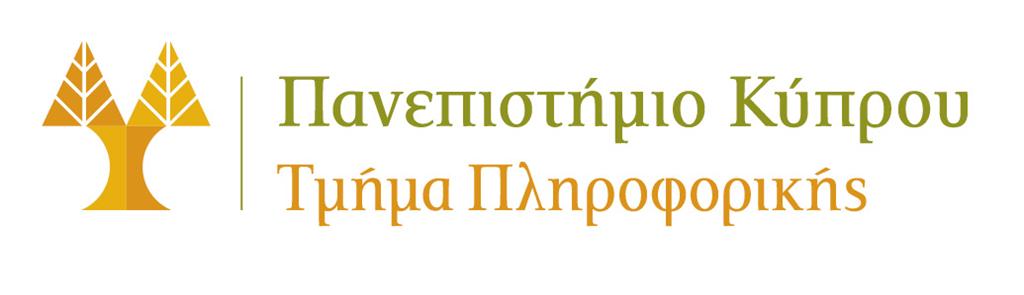 Quiz
Q: What is the main difference between bagging and boosting?

A: Bagging trains the ensemble members in parallel, whereas Boosting trains them sequentially


Q: Where does a machine learning engineer go camping?

A: In a random forest   (credit Andrew Ng)
44
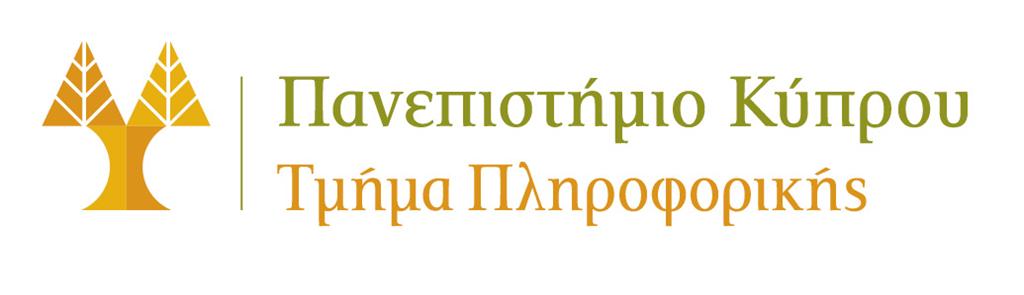 Resources
Decision tree learning – Wikipedia 

Information gain – Wikipedia 

Ensemble learning – Wikipedia 

Random forest – Wikipedia 

XGBoost – Wikipedia
45
Next Lecture
Kernel-based methods
46
Thank you